Feedback i klimasystemet
En kort gennemgang
CO2 og jordens klima
CO2  koncentrationen i atmosfæren 1958-2020
Temperaturafvigelse fra ‘normalen’ 1850-2023
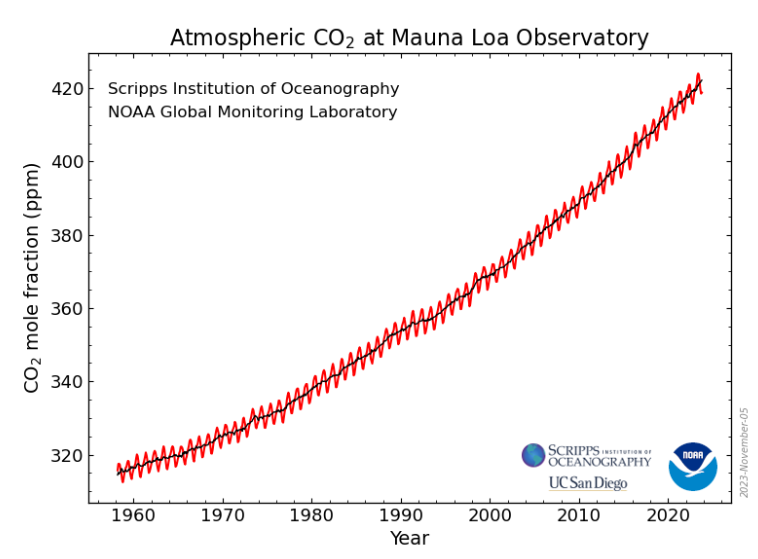 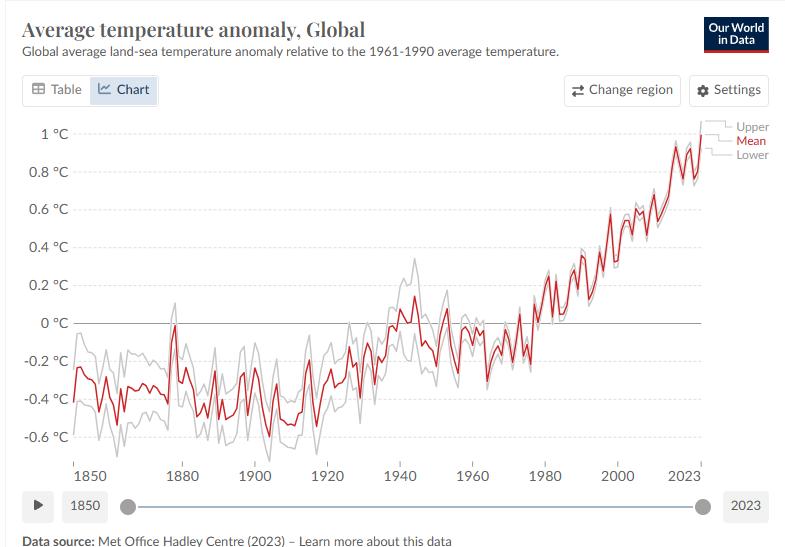 + 1° C
Virkning
Årsag
1960-2020
Hvorfor bekymre sig for 420 ppm CO2 ?
420ppm = 0,04 % af atmosfærens gasser
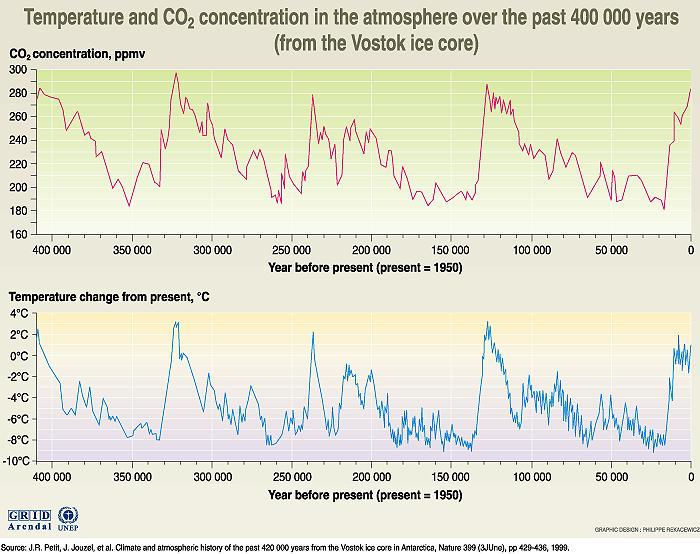 Fordi atmosfærens CO2 koncentration i de sidste 400.000 år ikkehar været over 300 ppm
Naturlige variationer
Et lineært klimasystem …?
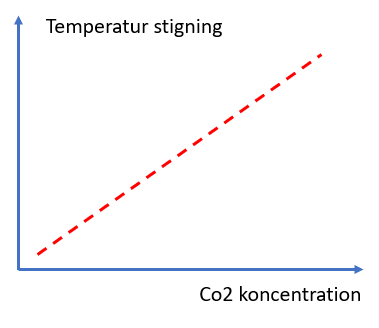 Keep it simple …stupid ;-)
Et kaotisk klimasystem …
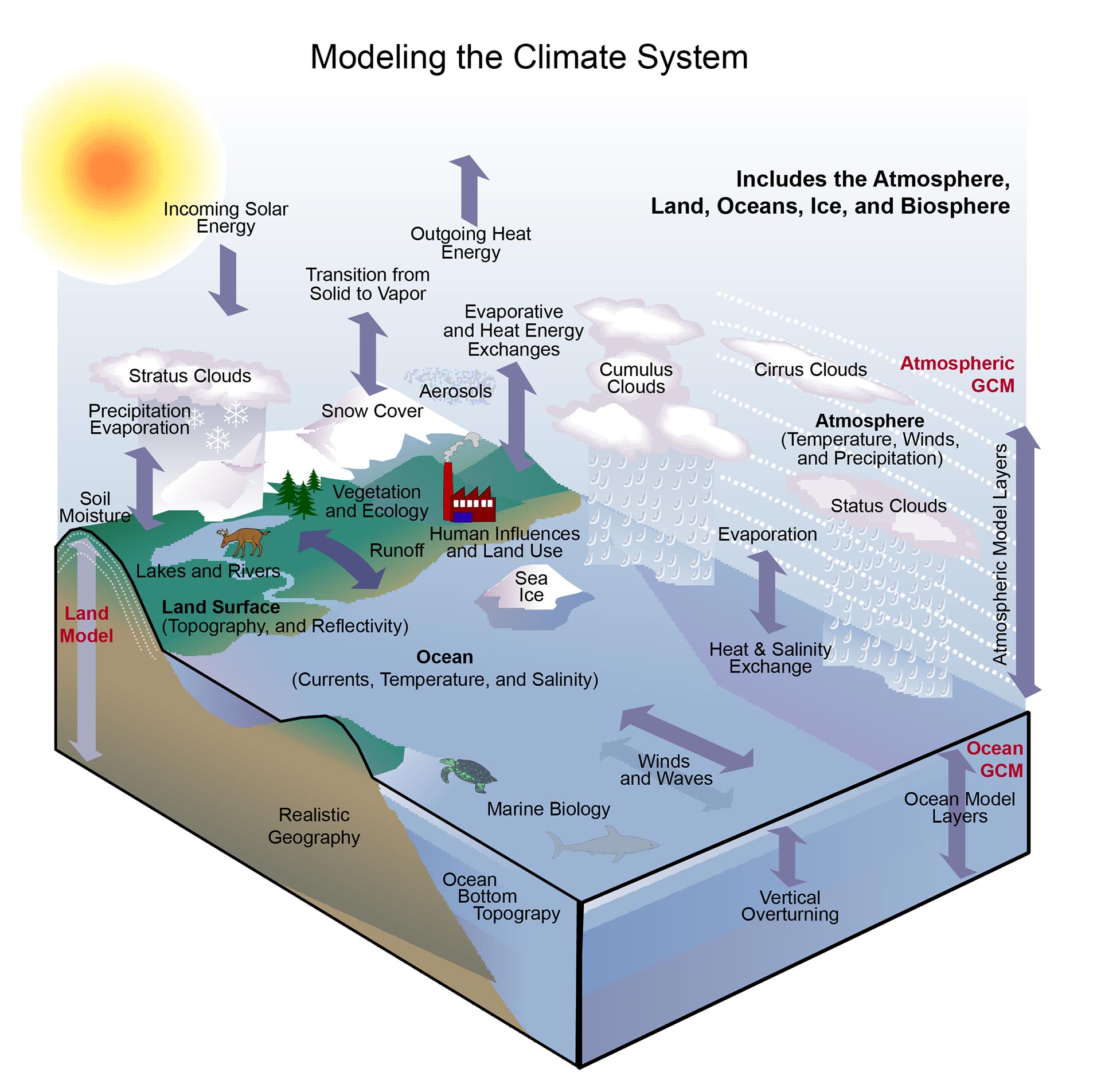 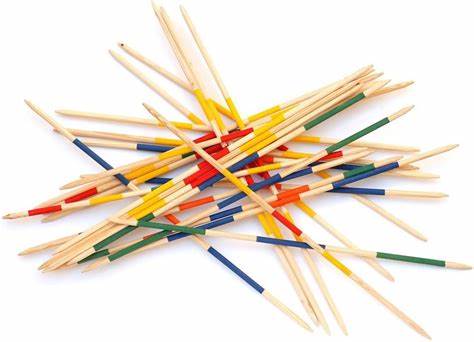 Et kaotisk klimasystem … not so simple
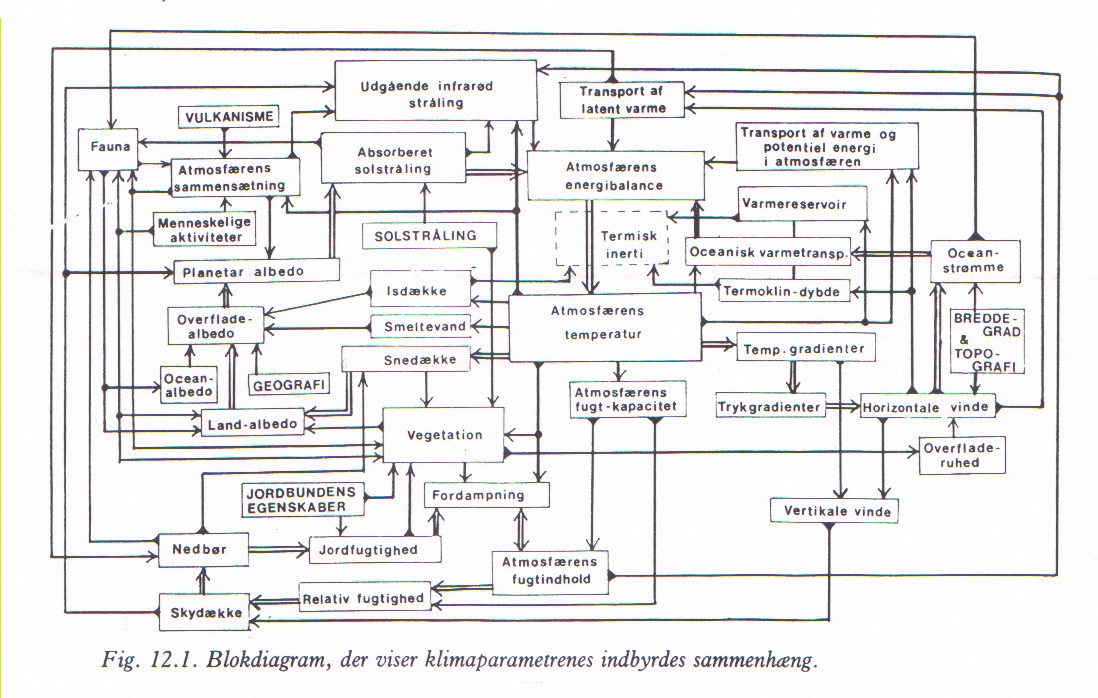 Svar på ét spørgsmål eller to!
Hvorfor anbefaler FN’s klimapanelat den globale temperaturstigning i det 21. årh., skal holdes under 2° C ?
1. Svar:2°C er ligger indenfor den normale / naturlige klimavariation
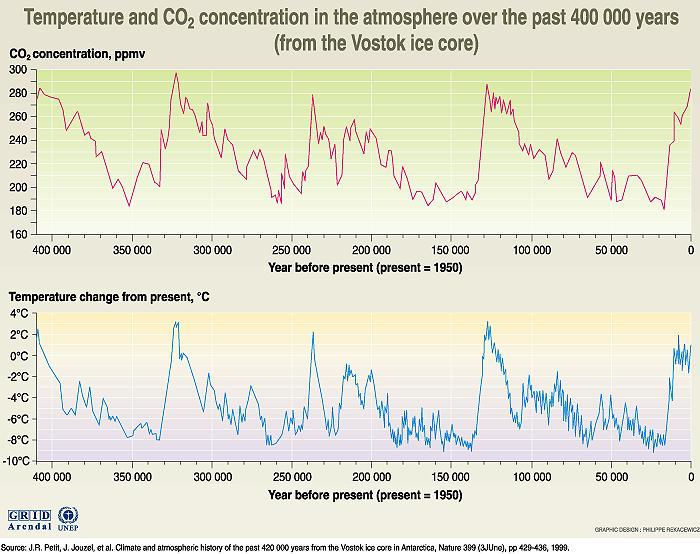 I tidligere mellemistider har det været 2-3 °Cvarmere end de 15 °C
0 = globale gennemsnit i dag på 15°C
2. Svar : Feedback mekanismer i klimasystemet
Opvarmningen kan blive selvforstærkende hvis f.eks. mere og mere is smelter:
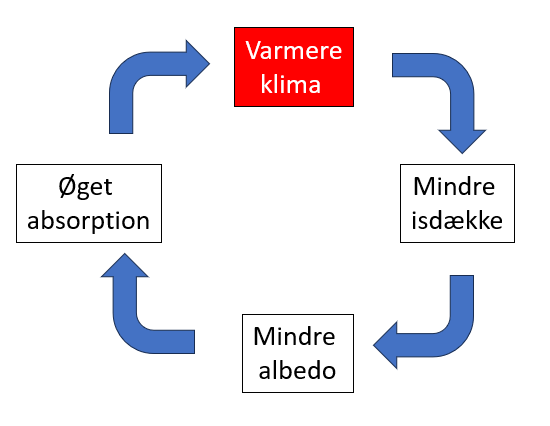 En ukontrollabel og irreversibel feedback proces kan blive udløst
Feedback fra isafsmeltningen
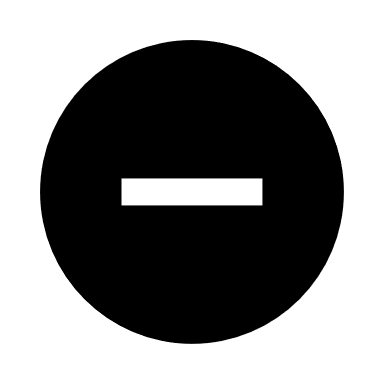 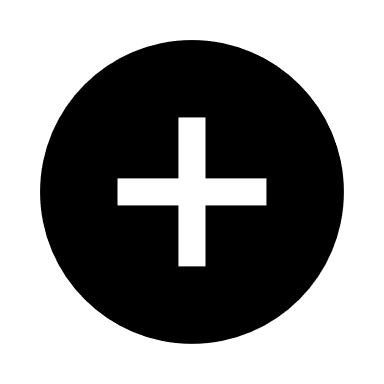 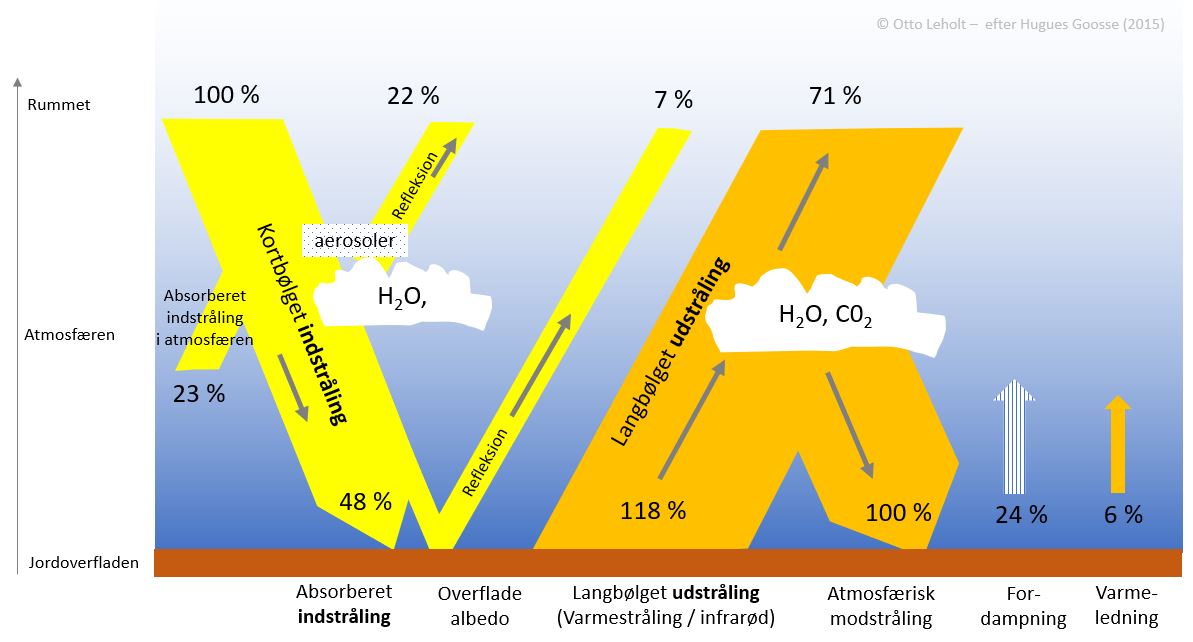 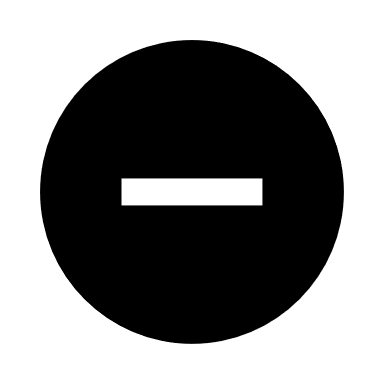 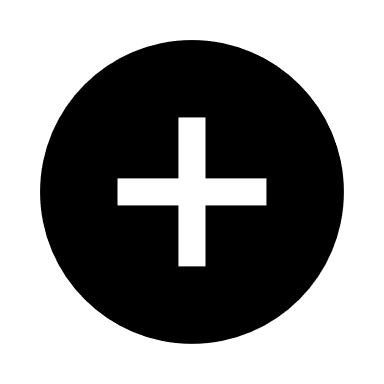 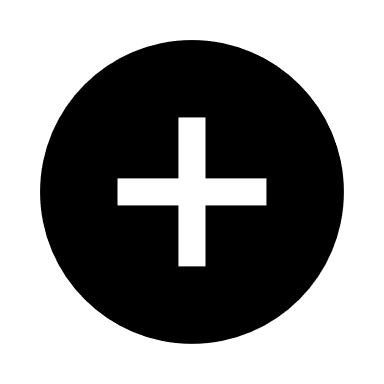 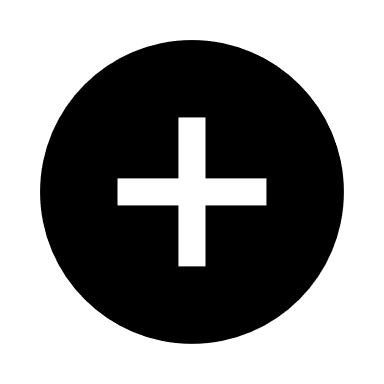 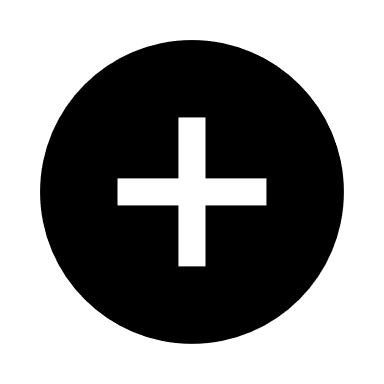 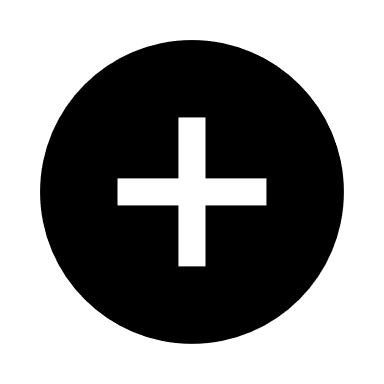 Feedback fra isafsmeltningen
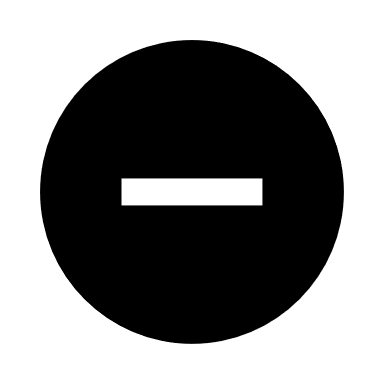 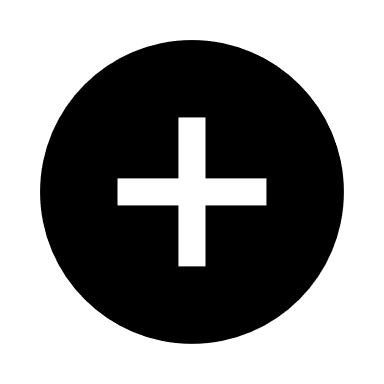 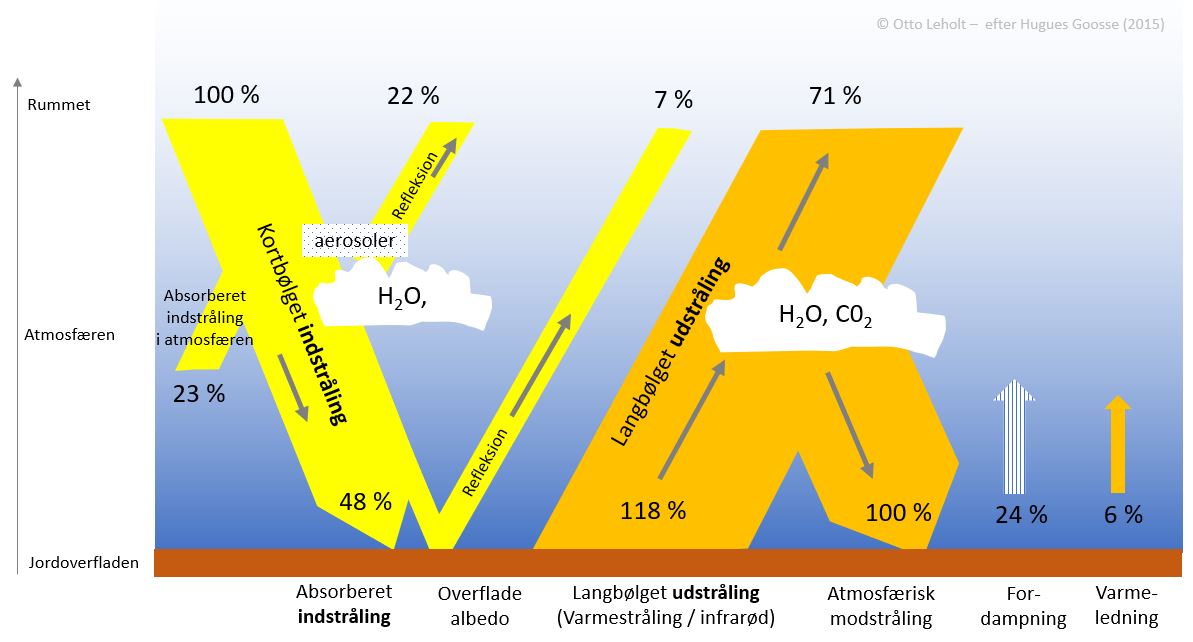 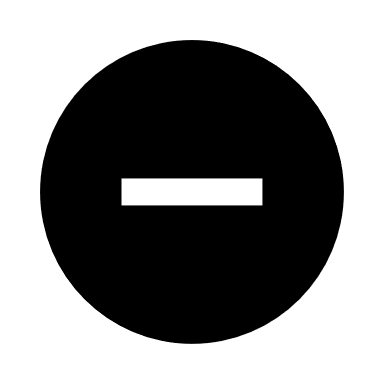 Is afsmeltningen fører altså til øget opvarmning Dette kaldes POSITIV FEEDBACK da processen (global opvarmning) forstærkes
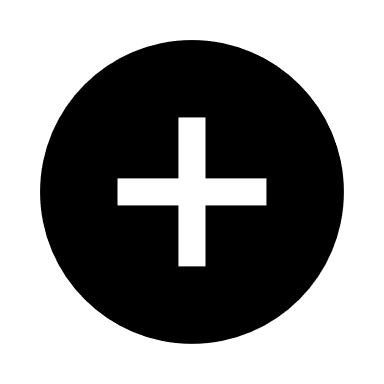 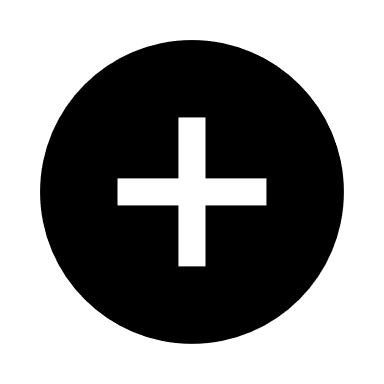 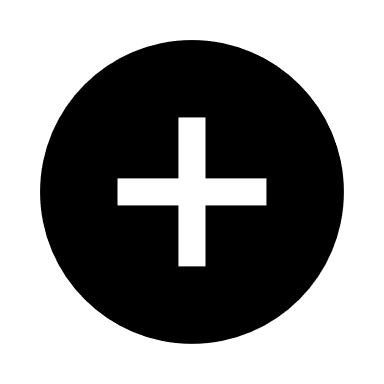 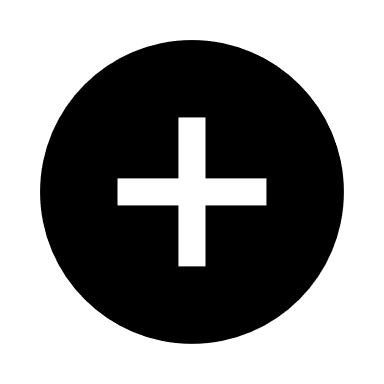 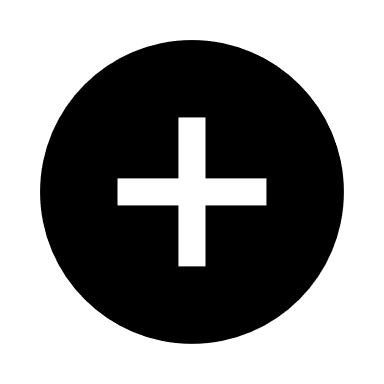 Feedback ved isafsmeltningen
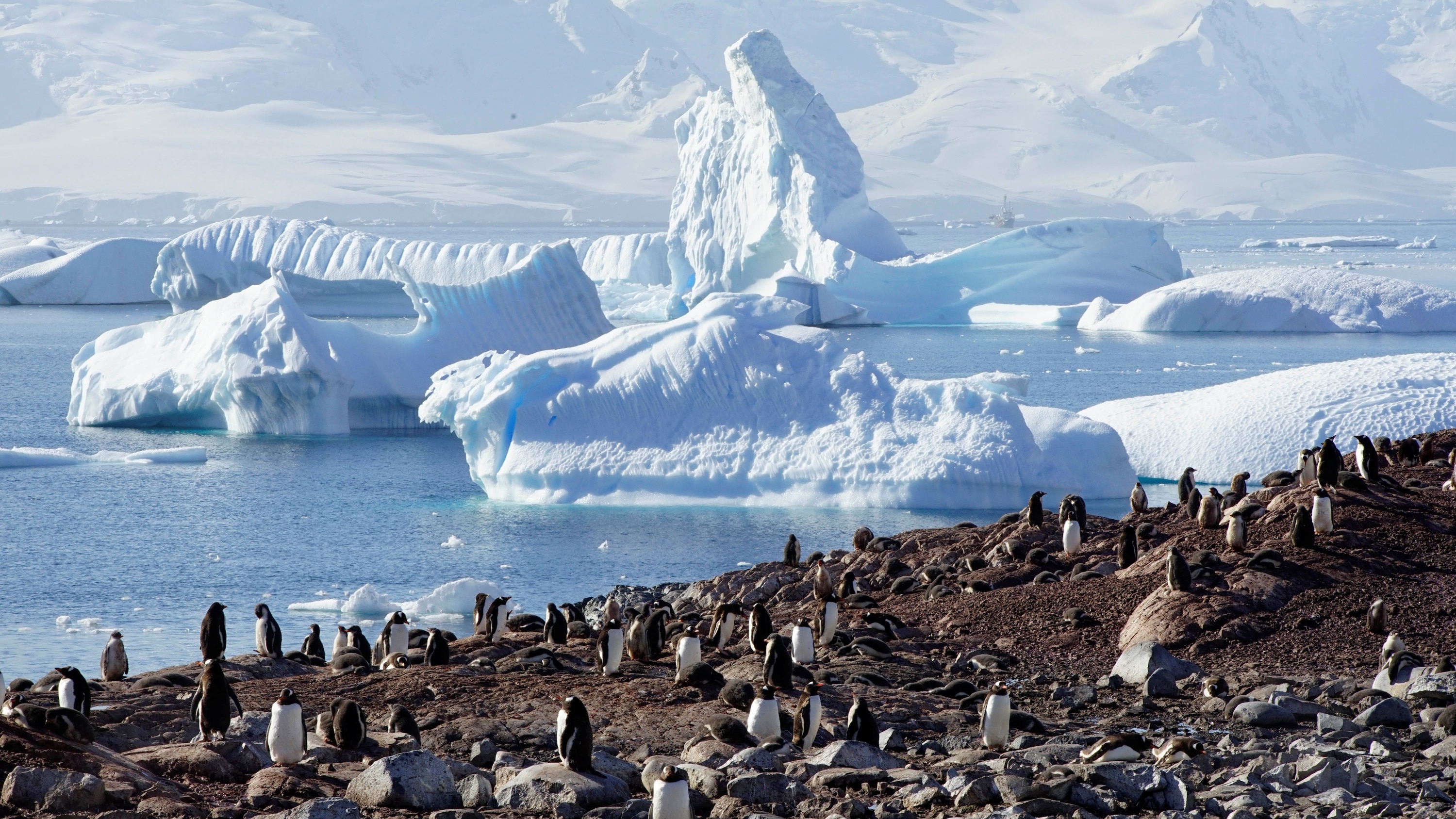 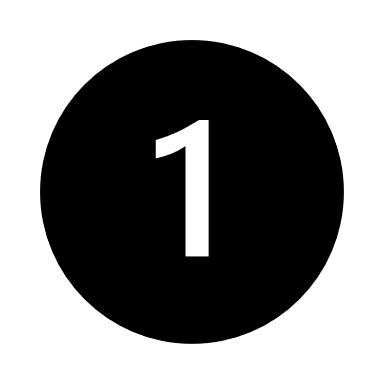 Albedo
Isen / sneens hvide farve har høj albedoeffektdvs. at sollyset reflekteres og dermed ikke opvarmer jorden / atmosfæren
Kortbølget indstråling
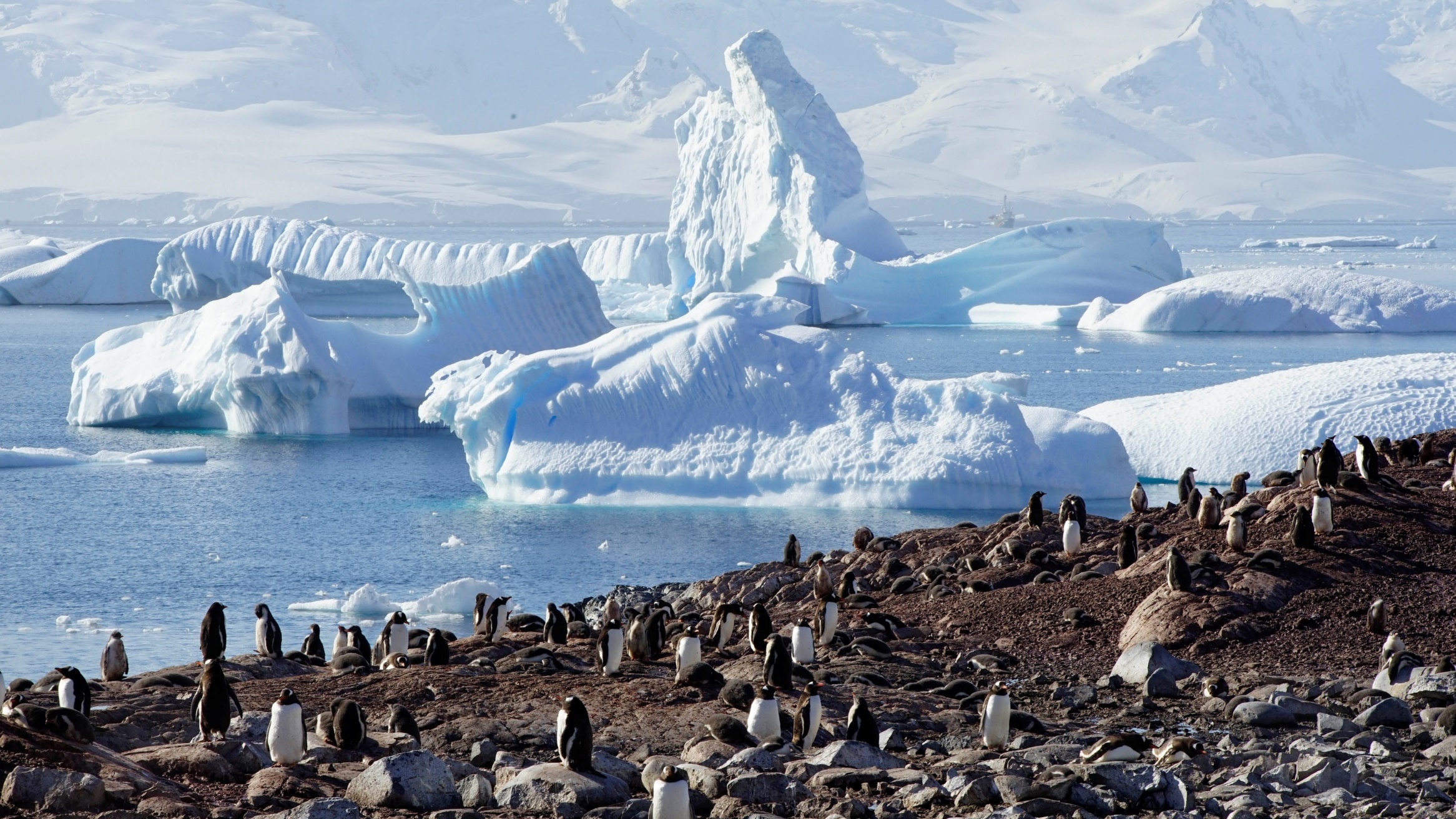 Nu tilføres atmosfæren mere varme
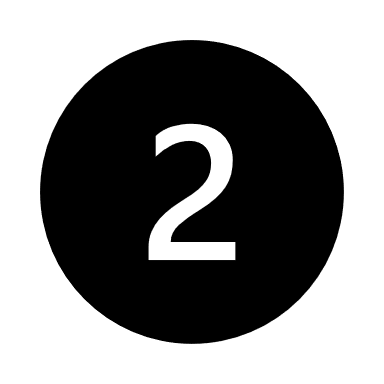 Langbølget varmestråling
Kortbølget indstråling
Positiv feedback , da processen (opvarmning) nu forstærkes
Den mørke overflade absorberer solstrålingog opvarmer jorden
30-11-2023
© Otto Leholt | www.hf-kurset.dk/otto/georafi/
12
Se flere eksempler på feedback på Klimaforandringer, global opvarmning og CO2, datagrundlag og holdninger (geografi-noter.dk)
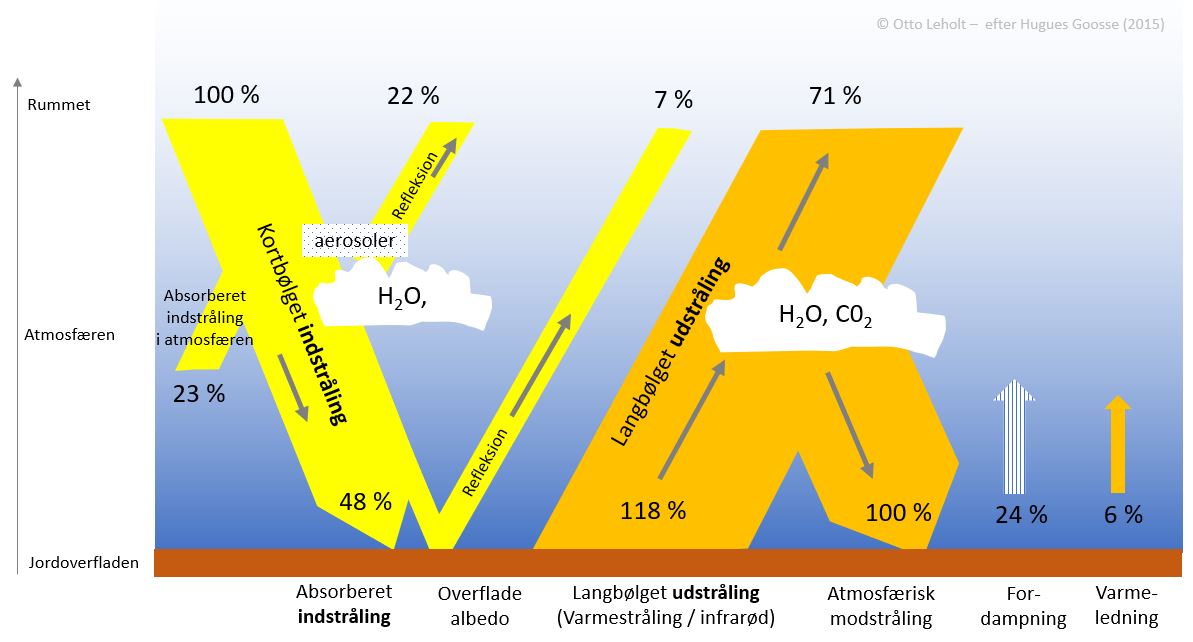